Bienvenue!
Séance d’information sur la réduction des frais
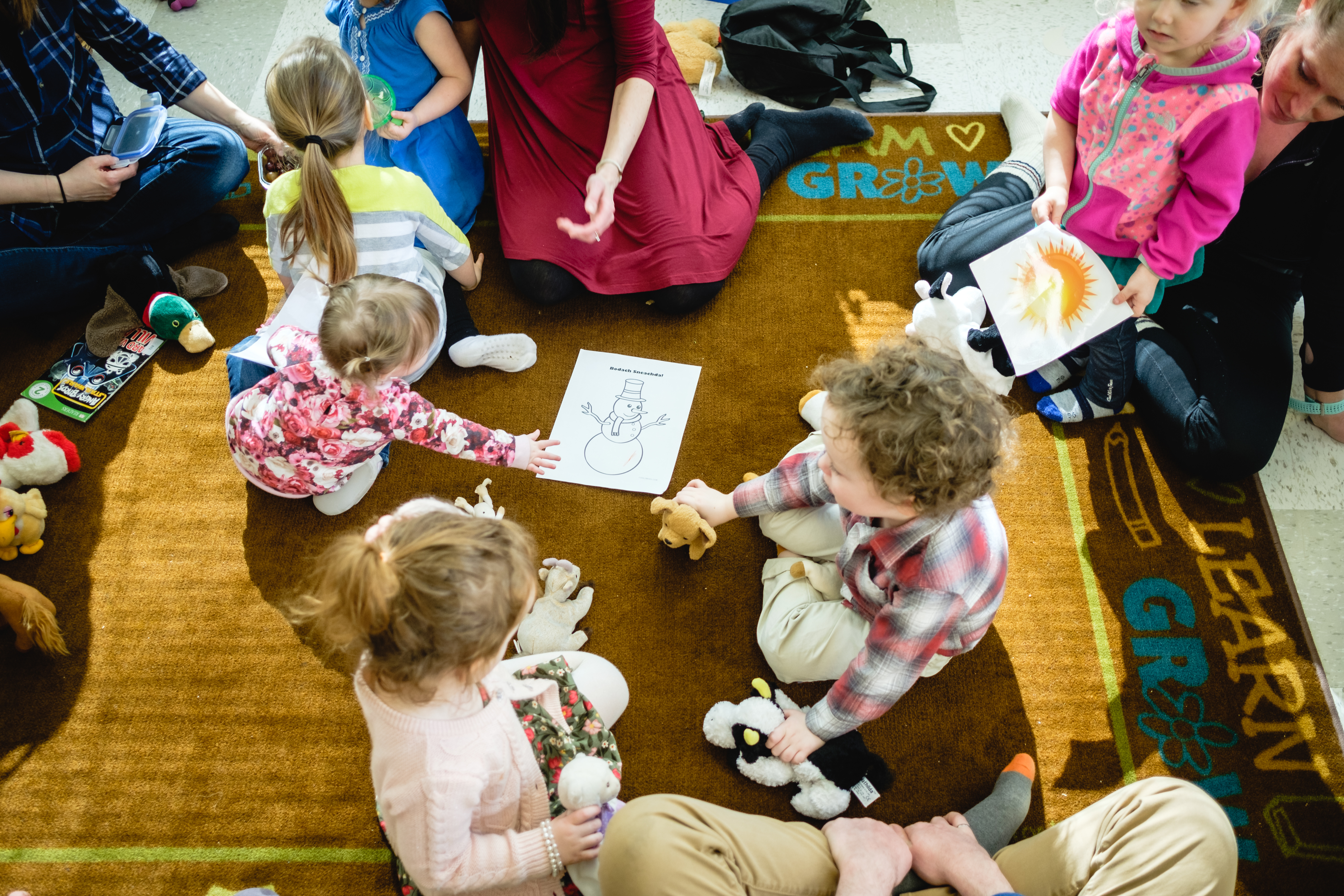 Pam Aucoin, directrice générale
Éducation et garde des jeunes enfants
Leslie Power, directrice
Chef de projet – Accord à l’échelle du Canada
Kayleigh Gildart, directrice
Engagement des partenaires – Accord à l’échelle du Canada
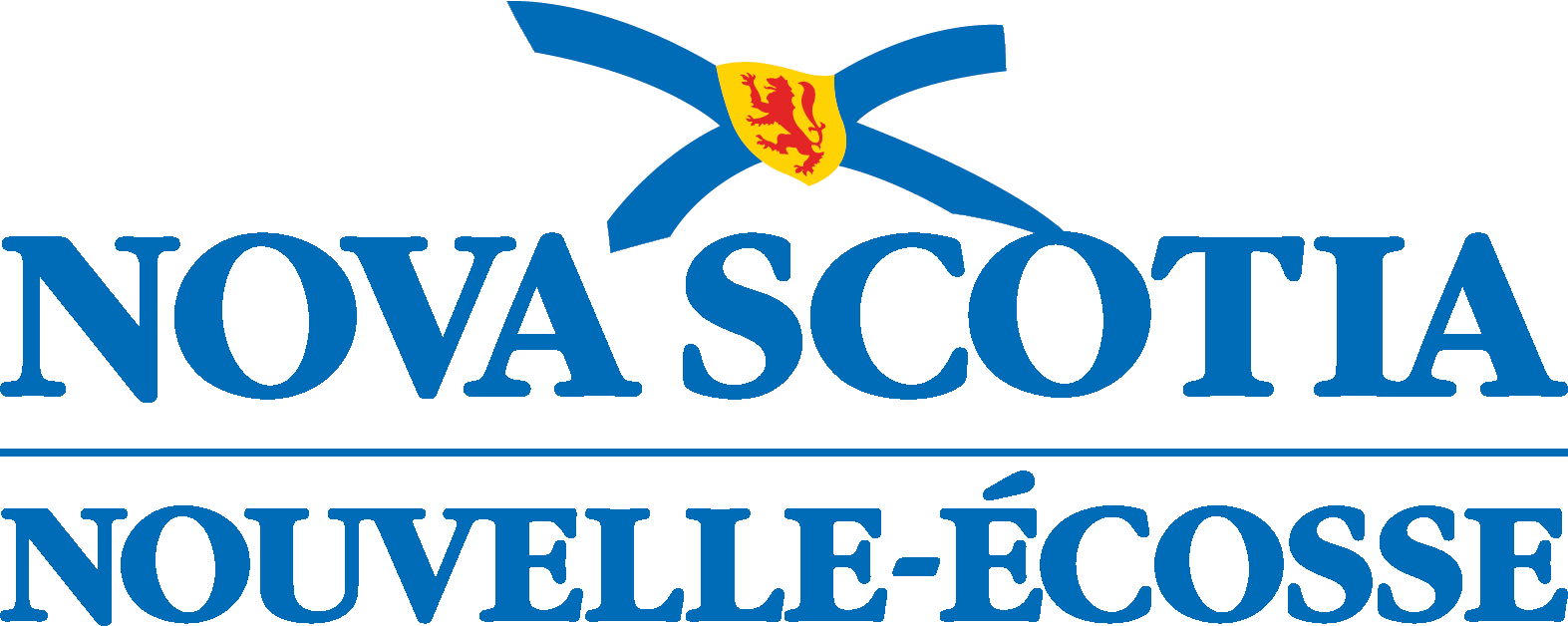 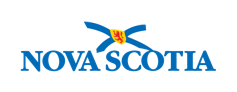 Contexte
Le 31 décembre 2022, les familles recevront une réduction supplémentaire des frais de 25 %, ce qui représente une réduction totale d’une moyenne de 50 % sur les frais de 2019.
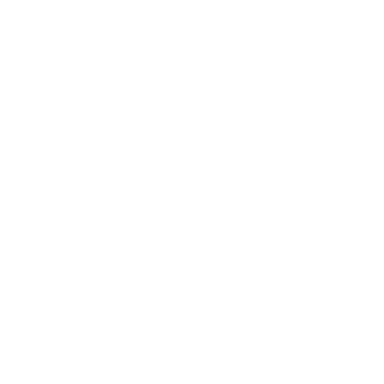 [Speaker Notes: Le gouvernement rend la vie plus abordable pour les familles en réduisant les frais et en améliorant l’accès aux services abordables de garde d’enfants.
Le 31 décembre 2022, les familles recevront une réduction supplémentaire des frais de 25 %, ce qui représente une réduction totale d’une moyenne de 50 % sur les frais de 2019.
La réduction des frais de 25 % annoncée aujourd’hui s’applique au-delà de la réduction de 25 % annoncée en mars 2022.   
Plus que jamais, les familles ont besoin de services de garde d’enfants accessibles et offerts sur les lieux de travail, pendant les heures de travail. Voilà pourquoi nous transformons les services de garde en Nouvelle-Écosse de manière à favoriser la stabilité financière des familles.
Nous sommes sur la voie pour offrir aux familles des services de garde d’enfants à 10 dollars par jour, en moyenne, d’ici le 31 mars 2026.]
À propos de la réduction
La réduction des frais entre en vigueur le 31 décembre 2022. Elle n’est pas rétroactive. 

La réduction s’applique aux frais de programme quotidien pour les enfants bénéficiant de services de garde agréés et financés.

La réduction supplémentaire de 25 % est calculée selon les frais moyens de 2019. Les véritables économies d’une famille dépendent des frais réellement imposés par leur fournisseur et de l’âge de l’enfant.
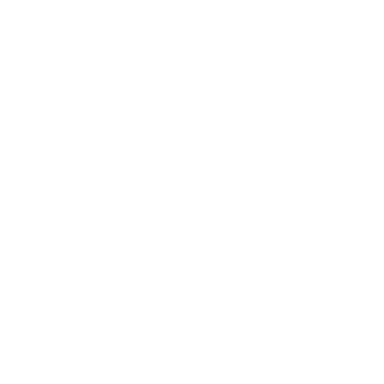 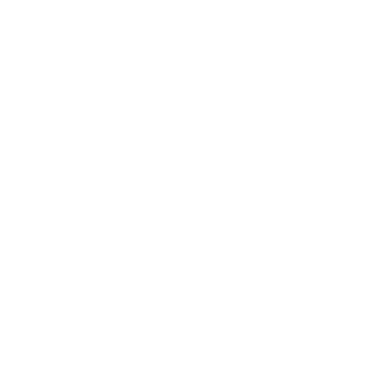 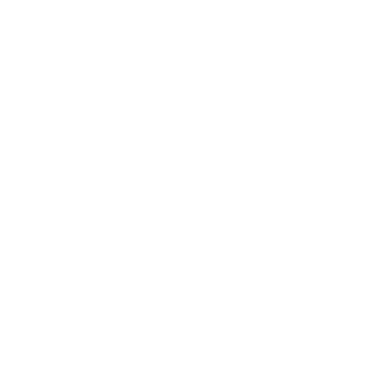 [Speaker Notes: La réduction des frais entre en vigueur le 31 décembre 2022.
Elle n’est pas rétroactive. Les parents verront les économies sur les factures du mois de janvier.
La réduction s’applique à l’ensemble des parents, des tuteurs/tutrices et des familles dont les enfants bénéficient de services de centres de garde qui reçoivent un financement, dont en milieu familial.
Les économies pour les parents ou tuteurs/tutrices générées par la réduction supplémentaire d’une moyenne de 25 % sont calculées selon les frais de 2019 et l’âge de l’enfant.
Les familles avec des nourrissons paieront maintenant 23 $ de moins par jour pour les services de garde, ce qui représente des économies d’environ 460 $ par mois, ou plus de 5000 $ par année.]
Admissibilité des centres
Tous les centres qui ont signé une entente modifiée de financement SIQ avec la province recevront un financement du ministère pour couvrir cette réduction des frais.
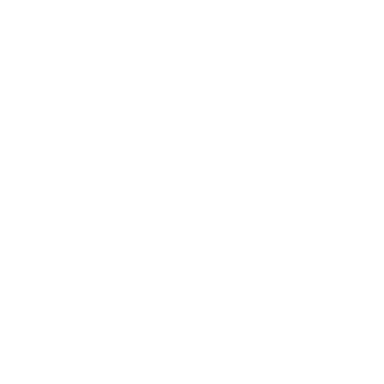 [Speaker Notes: Tous les centres qui ont signé une entente modifiée de financement SIQ avec la province recevront un financement pour couvrir cette réduction des frais. (Plus de 90 % ont signé – à mettre à jour la semaine de l’appel.) 
Les centres qui n’ont pas signé ne sont pas admissibles à cette réduction.
Aucune procédure administrative supplémentaire n’est requise pour la mise en œuvre de cette réduction des frais.
Le PPECAAE n’est pas admissible aux réductions des frais – les frais sont déjà près de 10 $ par jour. L’accent est mis sur les âges où les frais sont les plus élevés : la garde d’enfants et la garde en milieu familial.]
Centres de garde : comment recevoir son financement
Les centres utiliseront le nouveau formulaire en ligne et la nouvelle procédure de rapport mis en œuvre en novembre 2022 pour communiquer les renseignements sur les inscriptions. 


À partir du 31 décembre, le formulaire en ligne calculera automatiquement les nouveaux tarifs. 
		Le 31 décembre tombe au milieu d’une période de 			rapport SIQ de 2 semaines, du 26 décembre au 6 			janvier. Les centres devront soumettre deux rapports 		d’une semaine chacune. 

Le financement pour compenser cette réduction des frais sera versé d’avance à tous les centres de garde et fournisseurs en milieu familial agréés et financés, le 23 décembre au plus tard.
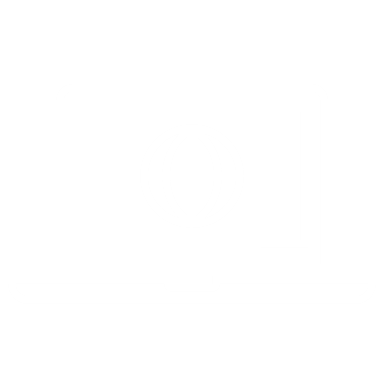 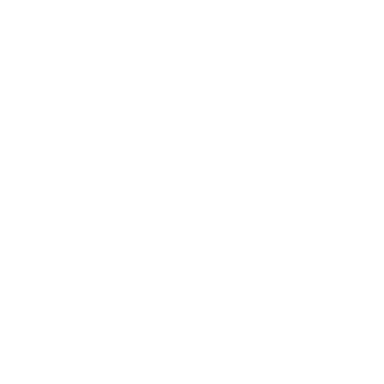 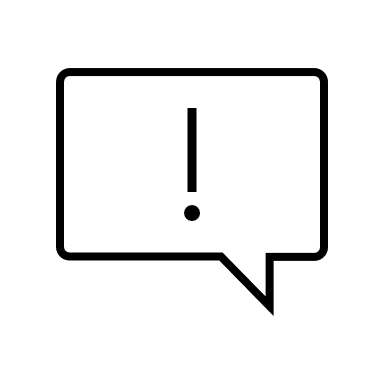 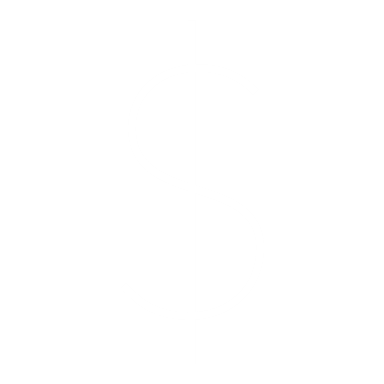 [Speaker Notes: Les centres utiliseront le nouveau formulaire en ligne et la nouvelle procédure de rapport (les centres recevront plus rapidement le remboursement).
Le formulaire en ligne calculera automatiquement les nouveaux tarifs et le ministère versera un financement pour couvrir la différence.
Afin d’alléger les défis de liquidité pendant cette transition, nous verserons des sommes pour compenser cette réduction des frais à tous les centres de garde et fournisseurs en milieu familial agréés, et ce, le 23 décembre au plus tard.
Si vous rencontrez toujours des pressions ou des défis de liquidité, nous vous encourageons à communiquer avec le ministère.]
Centres de garde : comment recevoir son financement
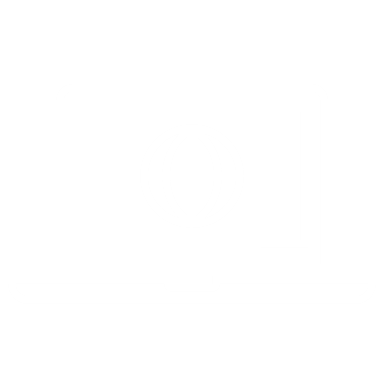 Les centres continueront d’utiliser le formulaire et la procédure de rapport mis en œuvre en avril 2022 pour communiquer les renseignements sur les inscriptions. 

À partir du 31 décembre, le formulaire calculera automatiquement les nouveaux tarifs et le ministère versera un financement pour couvrir la différence entre les tarifs actuels et la réduction supplémentaire des frais.

Le financement pour compenser cette réduction des frais sera versé à tous les centres de garde agréés et fournisseurs en milieu familial le 23 décembre au plus tard.
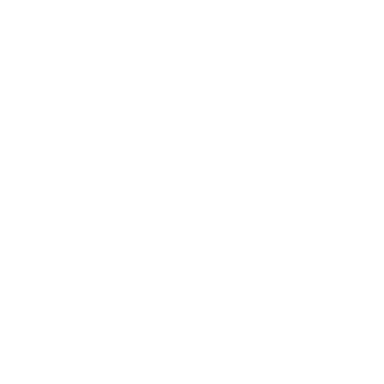 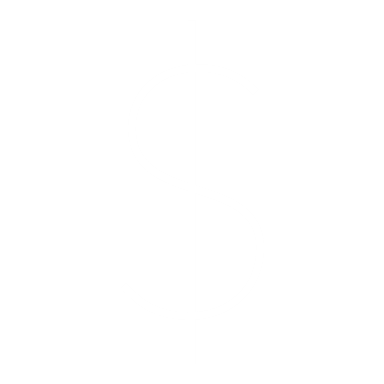 [Speaker Notes: Les centres utiliseront le nouveau formulaire en ligne et la nouvelle procédure de rapport (les centres recevront plus rapidement le remboursement).
Le formulaire en ligne calculera automatiquement les nouveaux tarifs et le ministère versera un financement pour couvrir la différence.
Afin d’alléger les défis de liquidité pendant cette transition, nous verserons des sommes pour compenser cette réduction des frais à tous les centres de garde et fournisseurs en milieu familial agréés, et ce, le 23 décembre au plus tard.
Si vous rencontrez toujours des pressions ou des défis de liquidité, nous vous encourageons à communiquer avec le ministère.]
Nouveaux tarifs
[Speaker Notes: Grâce à cette réduction supplémentaire des frais, plus de 3000 familles qui reçoivent un soutien du programme de subventions paieront 0 $ par jour pour les services de garde.
Il ne s’agit pas simplement de doubler la réduction des frais de 25 % mise en œuvre en janvier 2022; l’accent a été mis intentionnellement sur les programmes plus couteux, pas sur ceux dont les frais sont déjà moins élevés et se rapprochent du seuil de 10 $ par jour, ou encore ne l’atteignent pas.
Aucune réduction supplémentaire ne s’applique au PPECAAE-NE.
L’accent est mis sur les programmes pour les nourrissons et les enfants en bas âge, ainsi que sur les programmes préscolaires de jour complet – dont les couts sont les plus élevés.]
Avances sur la réduction des frais
Le financement supplémentaire pour les centres de garde d’enfants sera égal à un mois (22 jours de fonctionnement) de la réduction supplémentaire des frais, calculé selon les demandes de réduction des frais soumises pendant la période de rapport du 1er novembre au 10 novembre. 
 
Le financement supplémentaire pour les fournisseurs de garde en milieu familial sera égal à un mois (22 jours de fonctionnement) de la réduction supplémentaire des frais, calculé selon les demandes de réduction des frais soumises pour la période de rapport de novembre. 
ex. pour les nourrissons dans les centres, la réduction actuelle de 25 % est de 10,50 $ par jour :
à partir du 31 décembre, la réduction totale sera de 23,00 $ par jour. Le ministère versera donc la somme supplémentaire de réduction de 12,50 $ (23,00 $ - 10,50 $ = 12,50 $) pour 22 jours de financement de soutien.
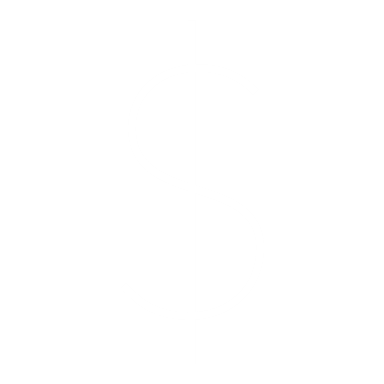 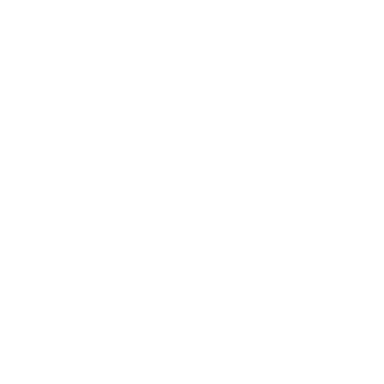 [Speaker Notes: Les centres utiliseront le nouveau formulaire en ligne et la nouvelle procédure de rapport (les centres recevront plus rapidement le remboursement).
Le formulaire en ligne calculera automatiquement les nouveaux tarifs et le ministère versera un financement pour couvrir la différence.
Afin d’alléger les défis de liquidité pendant cette transition, nous verserons des sommes pour compenser cette réduction des frais à tous les centres de garde et fournisseurs en milieu familial agréés, et ce, le 23 décembre au plus tard.
Si vous rencontrez toujours des pressions ou des défis de liquidité, nous vous encourageons à communiquer avec le ministère.]
Subventions
Avec cette réduction supplémentaire des frais, plus de 3000 familles qui reçoivent un soutien du programme de subventions paieront 0 $ par jour pour les services de garde.

Veuillez encourager les parents et les tuteurs/tutrices qui ont besoin de services de garde subventionnés de consulter la page suivante (en anglais seulement):
 www.ednet.ns.ca/earlyyears/families/childcaresubidy/shtml.
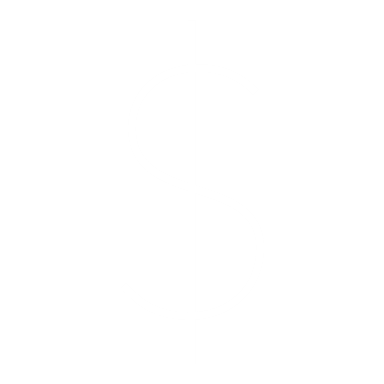 [Speaker Notes: Tous les centres qui ont signé une entente de financement modifiée SIQ avec la province recevront un financement pour couvrir cette réduction des frais. (Plus de 90 % ont signé – à mettre à jour la semaine de l’appel.) 
Les centres qui n’ont pas signé ne sont pas admissibles à cette réduction.
Aucune procédure administrative supplémentaire n’est requise pour la mise en œuvre de cette réduction des frais.
Le PPECAAE n’est pas admissible aux réductions des frais – les frais sont déjà près de 10 $ par jour. L’accent est mis sur les âges où les frais sont les plus élevés : la garde d’enfants et la garde en milieu familial.]
Pour les familles/parents avec des questions
Veuillez encourager vos familles à visiter le site suivant pour s’inscrire à notre bulletin pour parents afin de recevoir des mises à jour sur la transformation : https://childcarenovascotia.ca/fr. 

Des renseignements se trouvent aussi dans la section « Informations pour les familles » de notre site Web https://childcarenovascotia.ca/fr/families. 

Veuillez aussi vous assurer de distribuer des copies de la note de service sur la réduction des frais pour les familles.
?
Questions et réponses
Vous pouvez aussi consulter notre site Web :
https://childcarenovascotia.ca/fr/Operators
?
[Speaker Notes: D’ici 2026, nous visons des frais moyens de services de garde de 10 $ par jour pour les familles.
Quand la prochaine série de réductions des frais sera disponible, nous vous en aviserons par des moyens similaires.
Une version téléchargeable du tableau de réduction des frais est disponible sur le site Web : https://childcarenovascotia.ca/fr/Operators]
D’autres questions?
Veuillez lever la main – nous répondrons aux questions dans l’ordre.

Activez votre micro, indiquez votre nom et votre organisation, puis posez votre question.
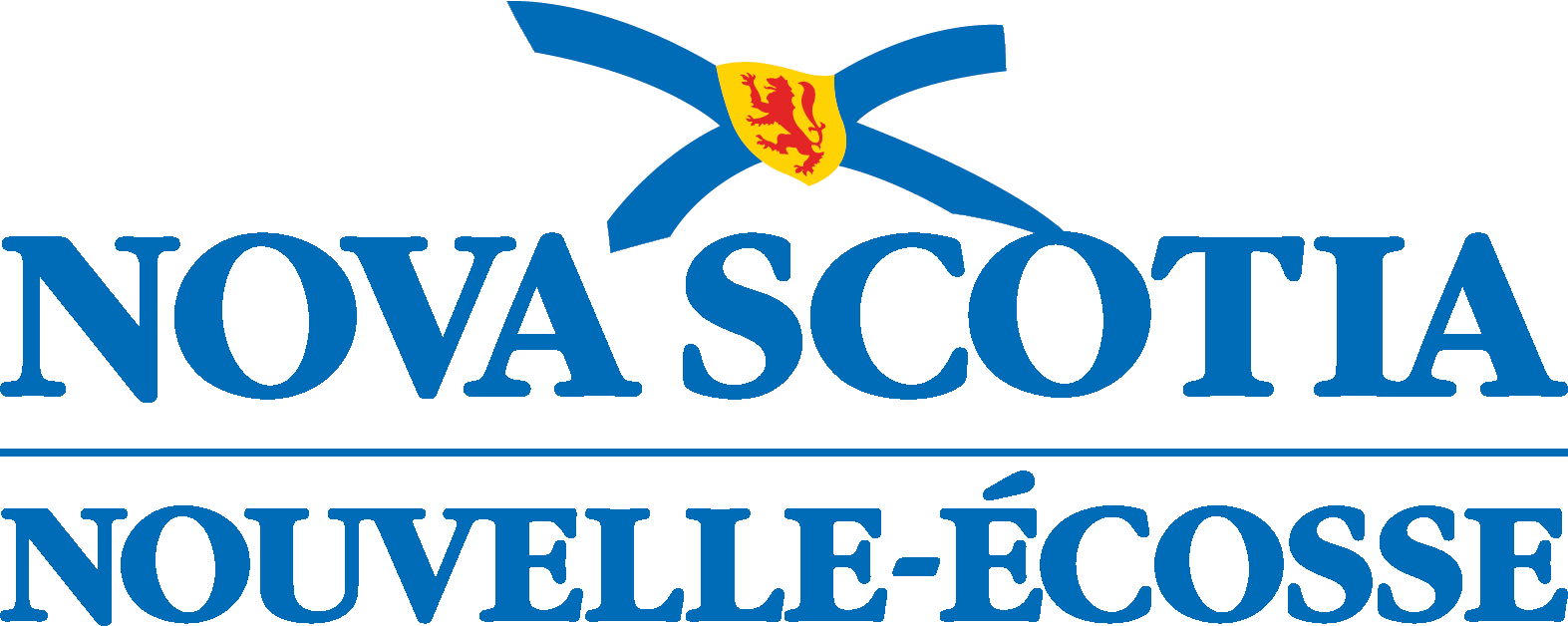 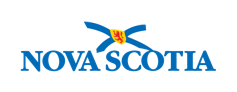 Merci beaucoup!
2
[Speaker Notes: Ministre : 

Merci beaucoup pour vos questions.

Pour conclure, je tiens à réitérer que moi et mon équipe tenons fortement à la vision d’un système d’apprentissage et de garde d’enfants qui prend soin de tout le monde, et que nous y arriverons ensemble grâce à un système financé par le public.  

Vous avez mon soutien, l’engagement financier de mon gouvernement et ma promesse que nous vous appuierons pendant cette période de transition et au-delà. 

Je souhaite sincèrement que chacune et chacun de vous connaissent le succès et participent à l’avenir prometteur qui s’annonce.

Encore une fois, merci beaucoup.]